NAB Cloud Computing Conference
April 9, 2013
The Power of Cloud:Driving Business Model Innovation: Defense and security services
Dr. Saul J. Berman
Global Lead Partner Strategy & Transformation
IBM Global Business Services
Today’s discussion …
New thinking on how cloud continues to expand business models


Cloud variations and what works best where


Unique challenges of adopting cloud in a government setting


Future opportunities
2
The Power of Cloud
Introduction
Envisioning the full potential of cloud requires organizations to challenge existing approaches in their business and industry
Reflecting on your business, question yourself – “What you would do if…
… you could reach unaddressed customers and target them based on their individualized preferences?
… you had access to unlimited computing resources to scale your business?
…you could give any of your customers access to any of your products and services anytime, anywhere, on any device?
…you could redefine your role in your industry and change your competitive positioning?
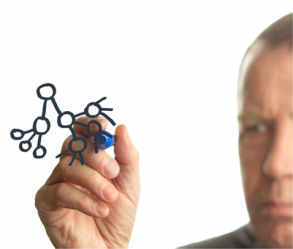 … you could easily and seamlessly connect and collaborate with business partners and customers?
… you could inexpensively and rapidly develop and launch new product & service offerings?
3
The Power of Cloud
[Speaker Notes: Organizations that maximize the potential of cloud can position themselves to capture significant value and sustainable advantage 

This slide provocatively introduces the potential benefits of cloud : 
 Scalability – access to unlimited computing resources
  Context driven variability – Greater reach to customers and specific targeting based upon their preferences.
  Greater access for customers to products and services.
  Cost flexibility and market adaptability – inexpensive and rapidly develop new products and service offerings seamlessly connect with customers
  Transforming value chains by collaborating with partners and customers
  Be able to redefine your role in the industry and change competitive positioning]
Importance of cloud
Cloud is widely recognized as an increasingly important technology; adoption is expected to accelerate rapidly in the coming years
What is Your Organization’s Level of Cloud Adoption?
% of Respondents
The Global Cloud Computing Market is Forecast to Grow 22% per year through 2020
91%
$241B
$250B
Piloting
72%
$200B
$150B
Adopting
$150B
$100B
+33%
SubstantiallyImplemented
$50B
$41B
+215%
$0B
2011
2015
2020
Source:  Sizing the cloud, Forrester Research, Inc., April 21, 2011
Source: (1) 2011 joint IBV/EIU Cloud-enabled Business Model Survey of 572 business & IT leaders; Q4. Which of the following most accurately describes your organisation’s level of cloud technology adoption today and which do you expect will best describe it in three years?  
Sizing the cloud , Forrester Research, April 21, 2011;  http://www.cio.com/article/684338/Survey_CIOs_Are_Putting_the_Cloud_First
4
The Power of Cloud
[Speaker Notes: Nearly half (48%) of CIOs surveyed evaluate cloud options first, over traditional IT approaches, before making any new IT investments
We asked the respondents regarding their plans around the organization's level of cloud technology adoption today and the expected level in 3 years. 72% of the respondents were either piloting, or had adopted or substantially implemented cloud in their organization, and this number is expected to increase to more than 90% in 3 years with a rate of growth touching 215% for organizations which intend to substantially implement cloud.
Further, forecasts around cloud predict the cloud market to reach up to $241bn by 2020.
Today, at least two thirds of companies of all sizes are actively either experimenting with or implementing cloud 
Survey results reveal that organizations are experimenting with cloud regardless of the size.  
Although, larger organizations  are more likely to adopt or are piloting in cloud when compared to smaller organizations.]
Cloud’s business enablers
Cloud empowers six potentially “game changing” business enablers
Cloud’s Business Enablers
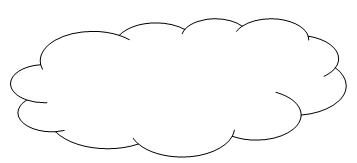 Business Scalability
2
Cost Flexibility
Provides limitless, cost-effective computing capacity to support growth
1
Market Adaptability
3
Shifts fixed to variable cost
Pay as and when needed
Faster time to market
Supports experimentation
Ecosystem Connectivity
6
Masked Complexity
4
New value nets
Potential new businesses
Expands product sophistication
Simpler for customers/users
Context-driven Variability
5
User defined experiences
Increases relevance
Source:	IBV Analysis
5
The Power of Cloud
[Speaker Notes: The six cloud business enablers are applicable whether your cloud strategy involves becoming a consumer or a provider of cloud-based offerings – or includes elements of both 

Cost flexibility – 
i)Shift capex to opex; - IT CapEx is money spent on acquiring physical assets for the purpose of running business.  Examples of IT CapEx: printers, servers, laptops, networking equipment, etc.  OpEx is money spent on the operational aspect of running business.  Examples of IT OpEx: telephone service, leased network lines, printer cartridges.  Enterprise software licenses are typically treated as CapEx, along with the servers and networking equipment required to host the software.  
IT CapEx also tends to be less fluid and much more expensive than routine IT OpEx.  CapEx spending also tends to be harder to forecast than OpEx. OpEx typically represents a real cost of doing business: your business needs an internet connection to exist, and you pay for what you use.  CapEx in general is often more fuzzy in relation to its impact on a company’s operations, especially when it comes to IT CapEx.  Sure, you need a server to run your business, but do you really use it 100% for the entire duration of its life?  Even with virtualization tools like VMWare, you’re probably not using it 100%.  Plus, CapEx also has maintenance and “unexpected events” overhead that OpEx doesn’t. Cloud enables the shift from CapEx to OpEx.
ii) Pay-per-use software and services;  - With cloud applications there is no longer a need to install software or pay software license fees. This pay-per-use model provides greater flexibility and eliminates the need for significant capital expenditures 
Example: Etsy – the world’s handmade marketplace
- Etsy is an online marketplace to buy and sell handmade goods. In addition to bringing buyers and sellers together, Etsy offers product recommendations based on analysis of buyer preferences
- Etsy uses cloud based analytics capabilities for its targeted marketing approach by renting hundreds of computers every night to analyze data from a billion views of its website. 
- Cost flexibility of the cloud allows Etsy access to tools and compute power that only large retailers like Gap or Ikea could previously afford.

2) Business Scalability : Businesses can scale operations very easily based on requirement. If you need new servers because the number of hits to your website has increased, then you can easily do so. If you need to get rid of the extra servers, you can do that easily as well 
Example: Netflix
- Netflix streams movies on-demand with large surges of capacity required at peak times. 
- Use of cloud allowed Netflix to rapidly scale up its business without having to buy, support and operate infrastructure and resources to meet its growth requirements
- Netflix’s move to the cloud “was largely about paying down our technical debt and building a scalable web-based product using current best practices.” – Adrian Cockcroft , Cloud Architect at Netflix

3) Market Adaptability : Cloud enables a faster time to market and helps in rapid prototyping, development and deployment
Example: ActiveVideo’s Cloud TV
- Active Video’s CloudTVTM  platform allows content providers and distributors to react immediately to changing consumer demands and deliver what the consumers want 
- Cable, IP and Satellite TV providers can create and deliver interactive, on-demand content dynamically to consumers on any device
- Content providers, TV programmers and web content developers can create or change an application -- for entertainment, commerce, advertising, social media, gaming or news and sports – and deploy it all-at-once for all end-users

4) Masked complexity : The complexity becomes hidden from end-user; There is user independence from IT or other operational issues like upgrade & maintenance
Example: Xerox Mobile Print
- The Xerox Mobile Print platform uses tools via a cloud to convert and process print requests from any mobile device (e.g. tablet, smartphone) to a Xerox printer 
- Removes complexity for users – no need to understand / install / maintain printer device drivers for either their mobile device or targeted printer 
- Reduces cost and management of supporting diverse end-user mobile devices, content-producing applications, network configurations and printer types

5) Context-driven variability : Supports user defined preferences. Cloud can be used to store information about user preferences and enable the customization of product or service which is being delivered
Example: Apple’s Siri
- Siri is the Apple iPhone’s cloud-based, natural language “intelligent assistant” – the first of a new type of user experience that relies on context to create a more personal, intimate interaction
- Leveraging the computing capabilities and capacity of the cloud, Siri “understands a wide variety of ways to ask a question, grasps the context and returns useful information in a friendly way, either audibly or by displaying results…It learns your voice as it goes.”  - Walter S. Mossberg, Wall Street Journal

6) Ecosystem connectivity: 
Creation of new value nets including SMEs 
Shared infrastructure and services from cloud service providers
Enhanced productivity through customer / partner interaction
For example, cloud based platforms support sharing of resources, processes and workforce between companies in Pharmaceutical value chain, hence enabling joint research and collaboration
Example: HealthHiway
- HealthHiway is a cloud-based healthcare solution for hospitals, clinics, Insurance providers, pharmacies and diagnostic centers to facilitate better collaboration and seamless information sharing within the healthcare ecosystem.
- Today, the HealthHiway network connects over 1100 hospitals and 10,000 doctors.
- Ecosystem connectivity offered by HealthHiway enables efficiencies required in an emerging market like India to deliver quality heath care at low cost]
Cloud enablement framework
Cloud business enablers are already driving innovation across company/industry value chains and customer value propositions
What is my role in the value chain?
What to do and when to rely on others?
Where to specialize and how to set up interdependent networks?
Value Chain
Cloud Enablement Framework
How will I do what I do?
What kind of delivery structures?
Which operating model?
What is the cost structure?
Customer Value Proposition
What is my customer value proposition?
What mix of products and services?
Which customer needs are being satisfied?
Which customers am I serving?
Which customer segments?
What type of relationships to maintain?
Which channels?
How do I generate revenue?
Which pricing models?
How and where to capture value?
6
6
The Power of Cloud
[Speaker Notes: Value chain – 
Traditional value chains are being transformed and disrupted using the cloud, resulting in shifts in how and by who value is created, delivered and captured
Value Proposition – 
Organizations are leveraging the cloud to re-define customer value propositions and generate additional revenue streams]
Cloud archetypes
We classify organizations according to the extent to which their use of cloud impacts value chains and value propositions
Cloud Enablement Framework
Disruptors 
Create radically different value propositions
Generate new customer needs/segments. 
Disintermediate existing industries and/or create new ecosystems
Disruptors
Create
Innovators 
Significantly extend customer value propositions to develop new revenues
Transform their role within their industry and/or enter a different industry ecosystem
Innovators
Value Chain
Transform
Optimizers
Optimizers
Incrementally enhance customer value propositions 
Improve organizational efficiency
Improve
Invent
Enhance
Extend
Customer Value Proposition
7
The Power of Cloud
[Speaker Notes: CeBM Inclusion & Placement Rules:  Cloud-enabled does not merely mean cloud-supported.  To be CeBM, the BM would have been infeasible, either technologically or financially, without cloud.

Review the need of cloud in enabling each new business model
Include:  Cloud is a technical necessity (ie. integral, critical part of the original design) of the BM (e.g. Force.com).  These tend to innovate/disrupt.
Include:  Cloud is a financial necessity (ie. integral, critical part of the original design) of the BM (e.g. Netflix).  These tend towards optimize/innovate.
Include:  Cloud is a financial or technical aid (ie. optional part of the original design or incorporated after launch) of the BM that propped up the BM (averted failure) or unencumbered a significantly constrained BM  (e.g. Ford SYNC). These tend towards optimize/innovate.
Include:  Cloud is a financial or technical aid (ie. optional part of the original design or incorporated after launch) of the BM that propped up the BM and/or averted failure (e.g. Ford SYNC).  These are only optimize.  But beware, as if you use innovative or disruptive business models that +happened+ to use cloud, but didn’t need it, these disruptors will fall within the “Optimizer” category, causing confusion.
Review the effect the business model generated via cloud.  Here is where we make a leap in logic.  We placed the BM on the matrix based upon its marketplace success, which confounds the effects of cloud with many other variables (e.g. leadership, timing, marketing, level of investment, timing…).  As a result, unless cloud was the core of the business model (e.g. FORCE.COM), we cannot say much about cloud’s role in causing the success beyond that cloud did not inhibit the success.

Organizations should determine how and to what degree cloud can be used to enable their business model

Examples:
A) Optimizer
North Carolina State University is known for its leadership in education and research

Challenge 
- More than 31,000 students and nearly 8,000 faculty and staff
- Growing demand for academic computing resources
- University wanted to fundamentally change the way it managed computing resources, enhance user experience, and position itself for growth and cost control

Cloud-enabled business model 
- Created a Virtual Computing Lab (VCL) – a cloud-based technology that provides students, faculty and researchers access to advanced educational materials, software applications, and computing and storage resources
- Allows users to remotely access a desired set of applications and environments over the Internet
- Flexible and intelligent resource provisioning offers significant improvements in access, efficiency and convenience

Business results
- Increased flexibility to shift computing capacity between instructional, research and administrative needs
- Ability to scale up to match growth in university enrollment 
- Opportunity to share resources with students throughout the state

B) Innovator
The 3M Visual Attention Service  (VAS) is an online scanning tool that scientifically analyzes design effectiveness based on human eye responsiveness

Challenge
- Make the new capability accessible from anywhere, affordable and generally available

Cloud-enabled business model
- Cloud-based VAS offering allows 3M to transform its role in the product development value chain by closely integrating with a global network of designers
- Affordable, flexible, cloud-based, pay-as-you-go model enables delivery of VAS in a fast, user-friendly manner that fits into a designer’s existing design process

Business results
- Highly scalable environment – important during peak design times
- Low up-front investment and a flexible pay-as-you-go pricing model
- Ability to attract new customers with an innovative solution while facilitating tighter integration within the product design ecosystem

C) Disruptor
Comcast Corporation is a leading media, entertainment and communications company

Challenge
- Comcast piloted Xcalibur, its next generation cloud-based TV platform that aims to revolutionize the way people watch TV
- Xcalibur moves beyond set top boxes to leveraging cloud architecture to deliver live TV service to any internet-connected device

Cloud-enabled business model
- Cloud-based platform shifts the ability to control content into the cloud
- Enables live video feeds that serve mobile and other connected devices
- Users can watch selected content when and where they want
- Enables radically different customer value propositions

Business results
- Meets customer demands for easier access to TV and other internet-enabled content
- Delivers content to a broader range of devices
- Creates new apps faster and more cheaply
- Makes UI changes faster and easier]
Cloud archetypes
In the next three years, disruptors expect to significantly outperform both innovators and optimizers
Percentage of respondents expecting to significantly or somewhat outperform peers
Disrupters
68%
Anticipated over the next 3 years
Innovators
57%
Optimizers
54%
Q9bc1-4(1): Changes to Value Proposition to increase revenue in three years (N=67) q1- How would you describe your organization’s financial performance compared with your peers? (over the next 3 years) (Percentage of responses) N= (next 3 years) : Optimizers: 193; Innovators: 335; Disruptors: 44
Source: (1) 2011 joint IBV/EIU Cloud-enabled Business Model Survey of 572 business & IT leaders
8
The Power of Cloud
[Speaker Notes: Based upon the responses to the questions, we categorized the respondents as disrupters, innovators and optimizers. We then analyzed their responses to the question wherein we asked them their expected financial performance in the next 3 years. Survey shows that more than two third of the disrupters believed that they would significantly outperform their peers, however response to the same was a lower percentage for innovators and further lower for optimizers. 
This shows that disrupters are more likely to expect better financial performance in the next 3 years when compared to innovators or optimizers.]
Summary and recommendations
There are three initiatives you can start today to capture value from cloud-enabled business models
Establish shared responsibility for cloud strategy and governance across the Business and IT


Look beyond your organization’s borders to maximize value derived from your cloud adoption


Strategize whether your organization will be an Optimizer, Innovator or Disruptor through the use of cloud-enabled business models
9
The Power of Cloud
Today’s discussion …
New thinking on how cloud continues to expand business models


Cloud variations and what works best where


Unique challenges of adopting cloud in a government setting


Future opportunities
10
The Power of Cloud
Industry analysis indicates that workloads are at different levels of readiness for cloud
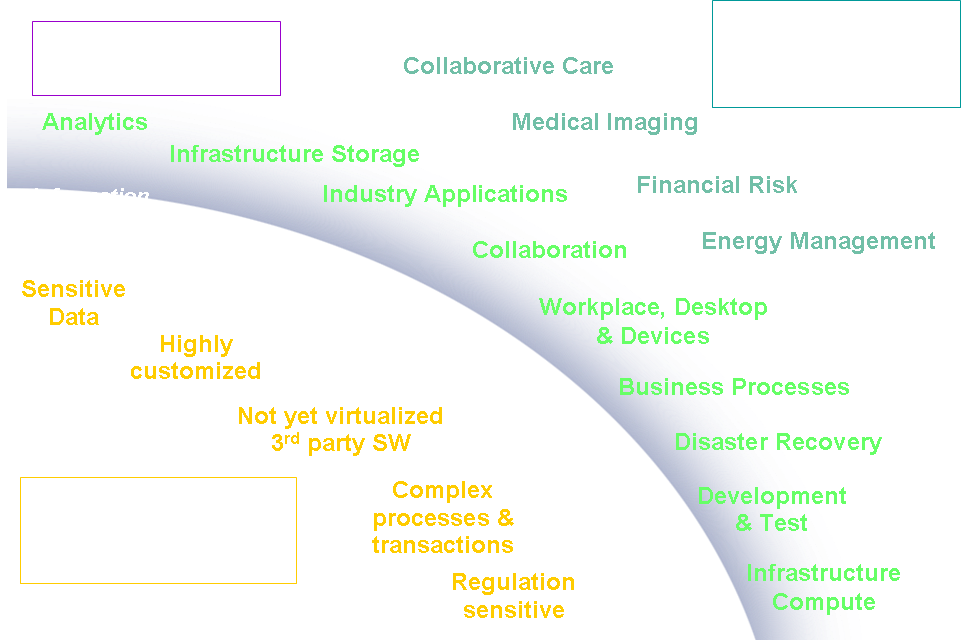 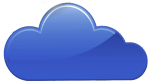 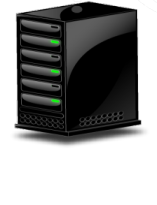 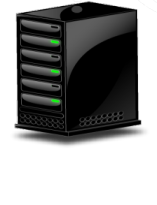 11
The Power of Cloud
[Speaker Notes: Not all workloads are necessarily ready for a cloud computing deployment model.   And workloads in different organizations will be at different stages of readiness. 

Those areas that have a high degree of affinity with the cloud model – technically and from a risk/reward perspective – include Infrastructure as a Service and Software as a Service solutions.  Workloads that  we are seeing clients adopting now include these in the green: analytics, infrastructure storage, collaboration, desktop, Development and Test, and computing.  

All of these are highly standardized….in fact, the more standard the environments the better the economics are going to be.

There are other workloads that are not ready, at this time, to move to the cloud due to either regulations, mission criticality, or security concerns.  

And interestingly, there are new workloads being made possible due to the unique scalability and economies of scale from cloud – such as medical images, fraud detection, or energy management.]
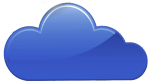 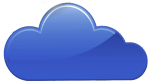 Importance of cloud
Proprietary cloud-sourcing options may work best in highly secured environments
Private Cloud
Public Cloud
Multi-tenant
EnterpriseData Center
Enterprise
EnterpriseData Center
Enterprises
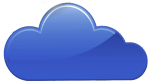 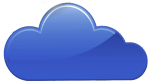 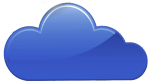 Service Provider Hosted & Operated
Enterprise Operated
Service Provider
Operated
Service Provider Operated
Service Provider Operated
Intelligence
Banking
Retail
Closed
Open
Consumer
Single enterprise
Multiple enterprises
Any enterprise/ user
On premises
Off-premises
On or off premises
Location
Public Internet
Intranet or internal network
Virtual Private Network (VPN) or public internet
Access
Less sensitive data and core business processes
All types including sensitive data and core business processes
Non-sensitive enterprise apps, data, analytics, collaboration, storage, rapid prototyping
Workload
12
The Power of Cloud
[Speaker Notes: Companies are using public and private cloud for many things and the borders are starting to blur.  General wisdom says:

Private Clouds appeal to all industries with highest interest by Banking, Government, Healthcare, Insurance, Manufacturing, Transportation.  For many companies in these industries, there is strong interest in moving just about any IT activity or workload to a Private Cloud
Public Clouds appeal for certain workloads in industries with high margin pressure; typically used for collaboration, non-core business functions, information intensive, non-sensitive analytics, new product development and testing

However, smaller companies and start-ups could be using Cloud for their entire IT department.  Other companies could be using public clouds to get started with new offerings or testing and development and then moving the workloads to private when it is stable or the volume and type of data changes.]
Cloud Computing is building momentum in the Federal Government
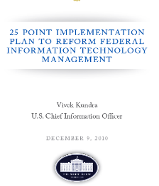 2010 White House/OMB 25 Point IT Reform Plan
Consolidate at least 800 Data Centers by 2015	
Cloud First – choose cloud whenever possible
Identify 3 Cloud initiatives within 3 months (March 2011)
Implement 1 w/in 12 months, other 2 w/in 18 months
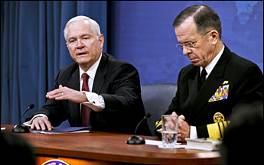 Former SecDef Gates DoD 23 point Acquisition Reform
$100B reduction over 5 years
Reduce Duplication
Mandate Affordability - affordable acquisition targets
2011 National Defense Authorization Bill 6523
Pilot threat sensing and security of cloud computing infrastructure
Assess capabilities of government and commercial secure cloud environments
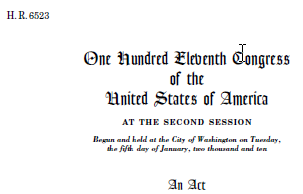 13
The Power of Cloud
Today’s discussion …
New thinking on how cloud continues to expand business models


Cloud variations and what works best where


Unique challenges of adopting cloud in a government setting


Future opportunities
14
The Power of Cloud
Cloud adoption necessitates consideration of specific factors, irrespective of government or commercial context …
Are there risks associated with data location and access?
Will cloud deliver better outcomes than non-cloud solutions?
What applications will be compatible with cloud?
Will there be network alternatives and back-ups?
Are there implications for open versus proprietary standards?
Will specific service commitments be required?
What process, organization and cultural change is needed?
15
The Power of Cloud
…however, there are some unique challenges in embracing cloud in a defense and security-services context
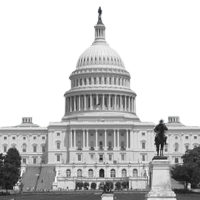 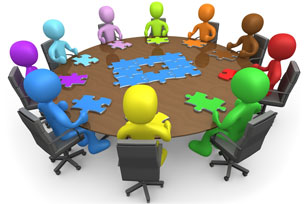 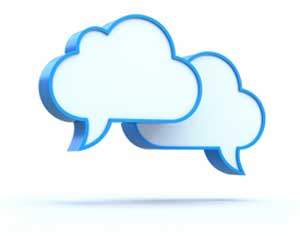 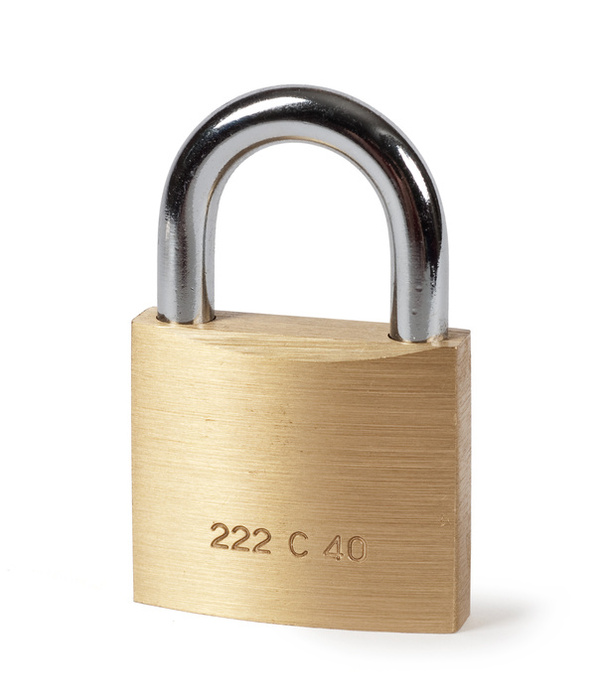 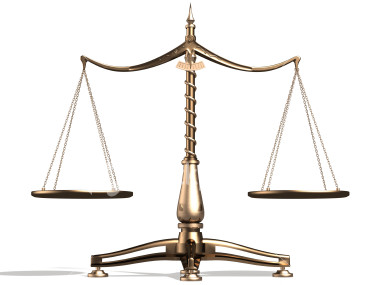 16
The Power of Cloud
Today’s discussion …
New thinking on how cloud continues to expand business models


Cloud variations and what works best where


Unique challenges of adopting cloud in a government setting


Future opportunities
17
The Power of Cloud
Cloud’s business enablers
Cloud empowers six potentially “game changing” business enablers that apply to government and the military as well
Cloud’s Business Enablers
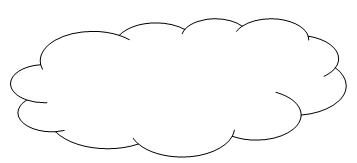 Business Scalability
2
Cost Flexibility
Provides limitless, cost-effective computing capacity to support growth
1
Market Adaptability
3
Shifts fixed to variable cost
Pay as and when needed
Faster time to market
Supports experimentation
Ecosystem Connectivity
6
Masked Complexity
4
New value nets
Potential new businesses
Expands product sophistication
Simpler for customers/users
Context-driven Variability
5
User defined experiences
Increases relevance
Source:	IBV Analysis
18
The Power of Cloud
[Speaker Notes: The six cloud business enablers are applicable whether your cloud strategy involves becoming a consumer or a provider of cloud-based offerings – or includes elements of both 

Cost flexibility – 
i)Shift capex to opex; - IT CapEx is money spent on acquiring physical assets for the purpose of running business.  Examples of IT CapEx: printers, servers, laptops, networking equipment, etc.  OpEx is money spent on the operational aspect of running business.  Examples of IT OpEx: telephone service, leased network lines, printer cartridges.  Enterprise software licenses are typically treated as CapEx, along with the servers and networking equipment required to host the software.  
IT CapEx also tends to be less fluid and much more expensive than routine IT OpEx.  CapEx spending also tends to be harder to forecast than OpEx. OpEx typically represents a real cost of doing business: your business needs an internet connection to exist, and you pay for what you use.  CapEx in general is often more fuzzy in relation to its impact on a company’s operations, especially when it comes to IT CapEx.  Sure, you need a server to run your business, but do you really use it 100% for the entire duration of its life?  Even with virtualization tools like VMWare, you’re probably not using it 100%.  Plus, CapEx also has maintenance and “unexpected events” overhead that OpEx doesn’t. Cloud enables the shift from CapEx to OpEx.
ii) Pay-per-use software and services;  - With cloud applications there is no longer a need to install software or pay software license fees. This pay-per-use model provides greater flexibility and eliminates the need for significant capital expenditures 
Example: Etsy – the world’s handmade marketplace
- Etsy is an online marketplace to buy and sell handmade goods. In addition to bringing buyers and sellers together, Etsy offers product recommendations based on analysis of buyer preferences
- Etsy uses cloud based analytics capabilities for its targeted marketing approach by renting hundreds of computers every night to analyze data from a billion views of its website. 
- Cost flexibility of the cloud allows Etsy access to tools and compute power that only large retailers like Gap or Ikea could previously afford.

2) Business Scalability : Businesses can scale operations very easily based on requirement. If you need new servers because the number of hits to your website has increased, then you can easily do so. If you need to get rid of the extra servers, you can do that easily as well 
Example: Netflix
- Netflix streams movies on-demand with large surges of capacity required at peak times. 
- Use of cloud allowed Netflix to rapidly scale up its business without having to buy, support and operate infrastructure and resources to meet its growth requirements
- Netflix’s move to the cloud “was largely about paying down our technical debt and building a scalable web-based product using current best practices.” – Adrian Cockcroft , Cloud Architect at Netflix

3) Market Adaptability : Cloud enables a faster time to market and helps in rapid prototyping, development and deployment
Example: ActiveVideo’s Cloud TV
- Active Video’s CloudTVTM  platform allows content providers and distributors to react immediately to changing consumer demands and deliver what the consumers want 
- Cable, IP and Satellite TV providers can create and deliver interactive, on-demand content dynamically to consumers on any device
- Content providers, TV programmers and web content developers can create or change an application -- for entertainment, commerce, advertising, social media, gaming or news and sports – and deploy it all-at-once for all end-users

4) Masked complexity : The complexity becomes hidden from end-user; There is user independence from IT or other operational issues like upgrade & maintenance
Example: Xerox Mobile Print
- The Xerox Mobile Print platform uses tools via a cloud to convert and process print requests from any mobile device (e.g. tablet, smartphone) to a Xerox printer 
- Removes complexity for users – no need to understand / install / maintain printer device drivers for either their mobile device or targeted printer 
- Reduces cost and management of supporting diverse end-user mobile devices, content-producing applications, network configurations and printer types

5) Context-driven variability : Supports user defined preferences. Cloud can be used to store information about user preferences and enable the customization of product or service which is being delivered
Example: Apple’s Siri
- Siri is the Apple iPhone’s cloud-based, natural language “intelligent assistant” – the first of a new type of user experience that relies on context to create a more personal, intimate interaction
- Leveraging the computing capabilities and capacity of the cloud, Siri “understands a wide variety of ways to ask a question, grasps the context and returns useful information in a friendly way, either audibly or by displaying results…It learns your voice as it goes.”  - Walter S. Mossberg, Wall Street Journal

6) Ecosystem connectivity: 
Creation of new value nets including SMEs 
Shared infrastructure and services from cloud service providers
Enhanced productivity through customer / partner interaction
For example, cloud based platforms support sharing of resources, processes and workforce between companies in Pharmaceutical value chain, hence enabling joint research and collaboration
Example: HealthHiway
- HealthHiway is a cloud-based healthcare solution for hospitals, clinics, Insurance providers, pharmacies and diagnostic centers to facilitate better collaboration and seamless information sharing within the healthcare ecosystem.
- Today, the HealthHiway network connects over 1100 hospitals and 10,000 doctors.
- Ecosystem connectivity offered by HealthHiway enables efficiencies required in an emerging market like India to deliver quality heath care at low cost]
The six cloud enablers can expand capability & decrease cost for the military, intelligence services,& government generally
Dramatic cuts in defense spending will provide increased motivation to share benefits of cloud infrastructure spending to move away from “me too” investments
Synthesis of structured and unstructured data in a cloud environment with analytics and inference engines such as Watson can create immense value
Recognition that cloud environment is consistent with comprehensive security, stringent clearance algorithms and data segregation will drive expanded application
Development of app-like interfaces and mobile functionality in globally accessible cloud environments expands field access and capability
19
The Power of Cloud
For more information
Thank you …
Dr. Saul J. Berman
Global Lead Partner Strategy & Transformation
IBM Global Business Services

E-mail: saul.berman@us.ibm.com
Phone: +1 (818) 539-3353

Follow me on twitter @thnqtnq

My book is available now: Not for Free - Revenue Strategies for a New World
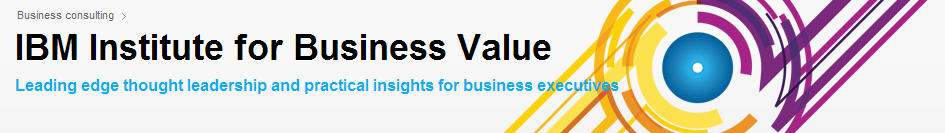 For more information on IBV publications, download the IBM IBV app on from the Apple App Store or on Android (type IBM IBV)

Or online at: www.ibm.com/www.ibm.com/iibv
20
The Power of Cloud